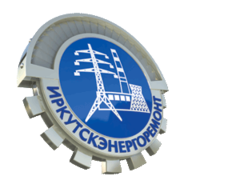 Выполнил:
Научный руководитель:
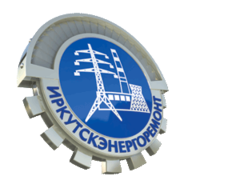 Состав основных фондов АО «Иркутскэнергоремонт»
[Speaker Notes: Из приведенной таблицы видно, что общая стоимость основных фондов с 2011 по 2015 увеличилась и составила 244773 рублей.]
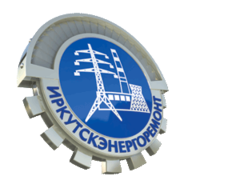 Анализ эффективности использования основных средств АО «Иркутскэнергоремонт»
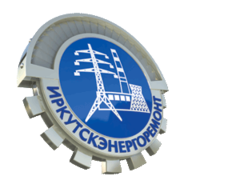 Дебиторская задолженность, денежные средства и денежные эквиваленты АО «Иркутскэнергоремонт»
[Speaker Notes: Приведенный график свидетельствует об увеличении дебиторской задолженности на 639781 тыс.руб., при этом денежные средства и денежные эквиваленты уменьшились на 9257 тыс.рублей.]
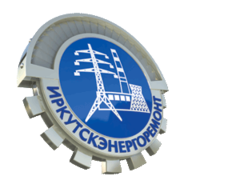 Среднесписочная численность работников управления АО «Иркутскэнергоремонт»
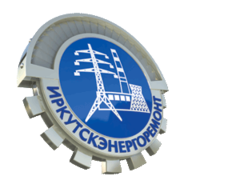 Анализ фонда оплаты труда работников управления АО «Иркутскэнергоремонт»
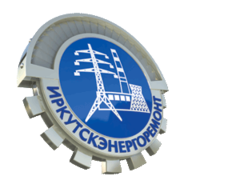 Анализ фонда оплаты труда работников управления АО «Иркутскэнергоремонт»
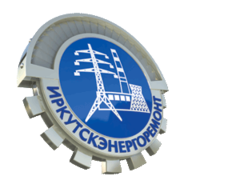 Анализ фонда оплаты труда работников управления АО «Иркутскэнергоремонт»
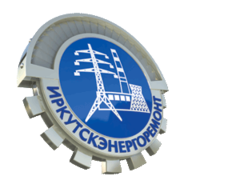 Разработка рекомендаций по повышению эффективности коммерческой деятельности на АО «Иркутскэнергоремонт»
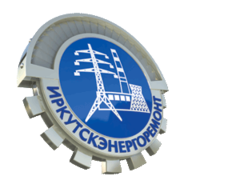 Разработка рекомендаций по повышению эффективности коммерческой деятельности на АО «Иркутскэнергоремонт»
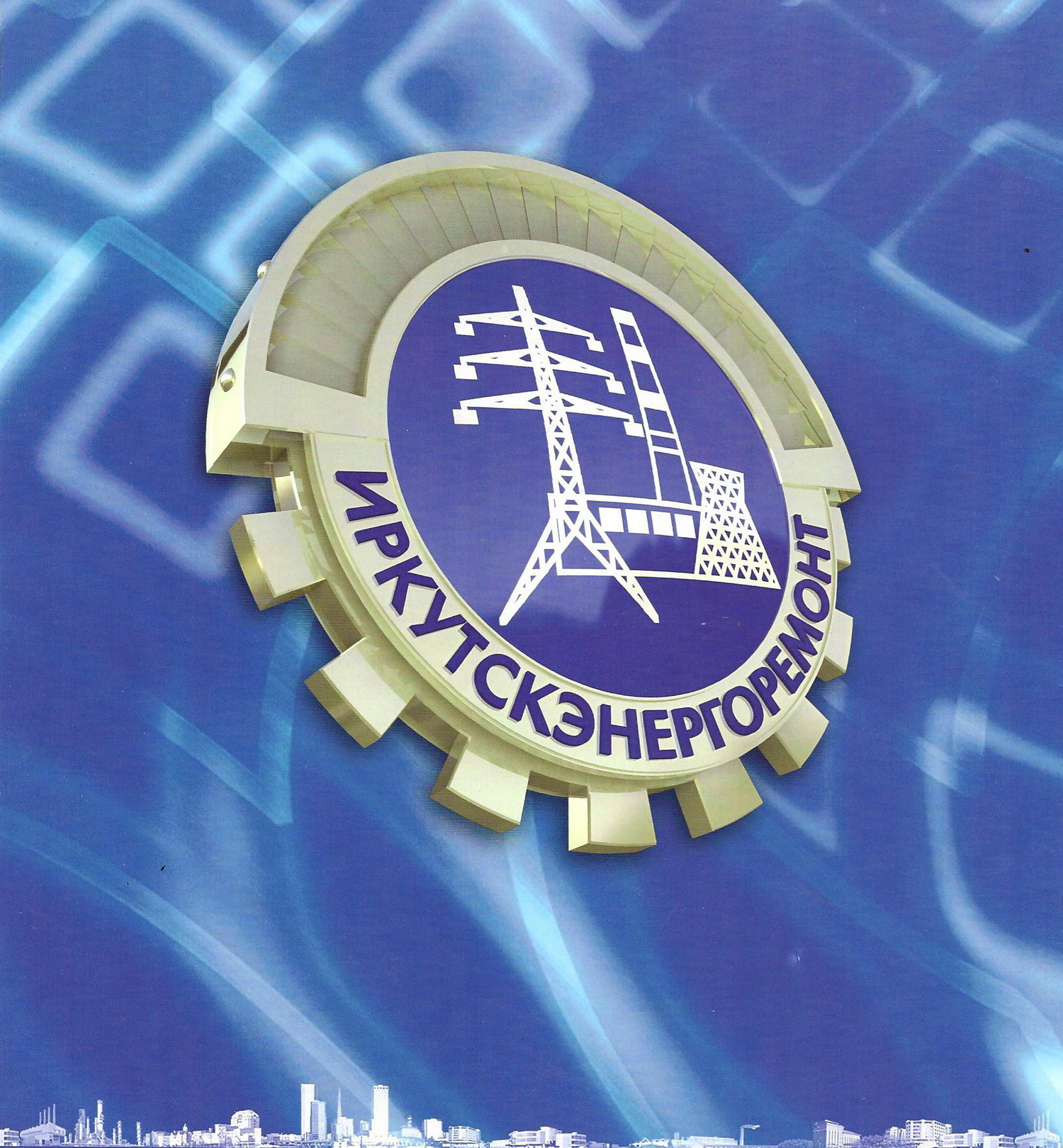 БЛАГОДАРЮ ЗА ВНИМАНИЕ